Asda Income Tracker
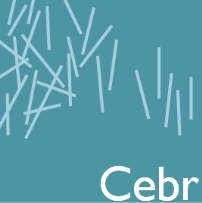 M a k i n g   B u s i n e s s   S e n s e
Centre for Economics and
Business Research ltd

Unit 1, 4 Bath Street, London
EC1V 9DX
t  020 7324 2850
w  www.cebr.com
Report: January 2015
Released: February 2015
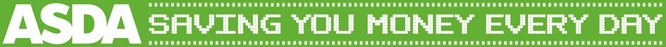 Contents
Asda Income Tracker
Introduction					03Headlines						04Constructing the Income Tracker 		05Dashboard						06Income Tracker trends				07Cost of living					09Labour market					11
Contact						12Data charts & tables				13Method update					17
Method notes					18
Disclaimer						20
2
Headlines – Asda Income Tracker
Headlines
The average UK household had £185 a week of discretionary income in January 2015, up by £16 a week on the same month a year before.

Even with December seeing the strongest annual increase in over five years, the year-on-year change in the Income Tracker rose again in January. The improvements in family spending power are a reflection of a combination of record low levels of inflation and continued improvements in the domestic labour market.  

The Bank of England’s latest forecasts suggest that the current low inflationary environment is likely to last well into the second half of this year which should help to further boost household finances.
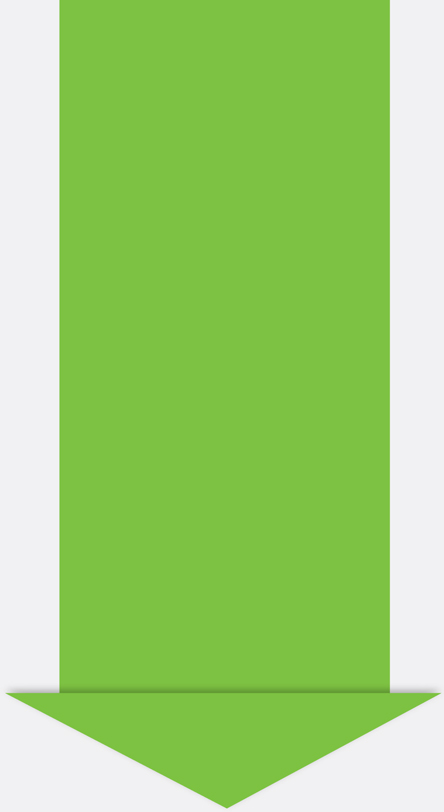 Family spending power was up by £16 a week year on year
 in January

(an 9.3% annual increase)
“With such strong increases in household spending power, it is perhaps unsurprising that retailers are beginning to report better than expected sales during the first few weeks of this year.” 

“With wages rising and inflation likely to remain subdued for much of the year, households are likely to provide a key driver of growth for the UK economy in 2015.”

Sam Alderson, Economist, Cebr
3
Constructing the Asda Income Tracker
Model
Total household
income

£729 per week
e.g. national insurance contributions, income tax
Net income

£611 per week
-
=
Taxes
£118 per week
e.g. wages, investment income, pensions, social security, self employment earnings
i.e. take home pay
e.g. food, clothing, housing costs, bills, transport, communication costs, health, children’s schooling, house maintenance and repair
Average family
spending power

£185 per week
Net income

£611 per week
-
=
Cost of living
£426 per week
i.e. take home pay
e.g. holidays, cinema, theatre, eating out, toys, sports, savings, jewellery, national lottery and other gambling payments, computer software and games
4
Asda Income Tracker Dashboard: January
Dashboard
Indicator
Annual percentage change
Recent trend
Regular earnings growth* (Dec)
+1.7% (excl. bonuses)
Employment growth* (Dec)
+2.0% (+608,000 employment on year)
Unemployment rate** (Dec)
5.7% (-1.5 % points on year)
Net income
+3.0%
Mortgage costs
+0.5%
-2.5%
Food & non-alcoholic drinks
Vehicle fuels
-16.2%
Home electricity, gas & fuel
-2.0%
Essential item inflation
-0.1%
Family spending power
+9.3%
KEY
IMPROVING TREND
NO SIGNIFICANT CHANGE IN TREND
DETERIORATING TREND
* three-month average, to month stated 	**unemployment rate for three months to month stated
5
Income tracker growth continues at fastest levels since 2009
Income Tracker Trends
The Asda Income Tracker was £16 a week higher in January 2015 than a year before
Year-on-year change in Asda income tracker, £
• In January 2015, average household discretionary incomes excluding bonuses were 9.3 per cent higher than the same point a 12 months before.

• This means that average spending power has now risen year-on-year for sixteen months, the most sustained recovery since the Bank of England sharply cut the base rate in 2009. 

• Essential item inflation has fallen sharply in recent months and has now turned negative for the first time since 2009. A combination of reduced cost pressures and an improving labour market has provided a strong boost to household spending power since the middle of 2014. 

• Household discretionary incomes are growing slightly faster once bonuses are included in the Income Tracker, increasing year on year by £18 a week. Bonuses picked up in December compared with a year ago across a number of industries including the financial and business services sectors.
6
Income Tracker Trends
Family spending power boosted by sharp fall in essential item inflation
Contributions to annual change in the Income Tracker (excluding bonuses), January 2015
The Asda Income Tracker was £16 a week higher in January 2015 than a year before
• The average UK household had £185 a week of discretionary income in January 2015, up from £169 at the same point a year ago and a new record high.

• With regular pay growth remaining relatively steady, gross household incomes continued to rise year on year by 2.6 per cent in January supported by continued falls in the rate of unemployment.

• Net incomes increased at the faster rate of 3.0 per cent in the 12 months to January, thanks to the increase in the income tax free personal allowance in April 2014.

• With essential item inflation turning negative for the first time since 2009, considerable pressure has been lifted from household finances, boosting growth in discretionary income.
7
Essential item inflation turns negative for the first time since 2009
Cost of living
Headline rate of inflation falls to lowest rate since the 1960s
Annual inflation on the consumer price index (CPI), and essential item annual inflation
• Annual consumer price inflation stood at 0.3 per cent in the year to January 2015, a further drop from the 0.5 per cent recorded in December. 

• With further declines in the prices of essentials such as vehicle fuel and food in January, essential item inflation turned negative for the first time in six years this month dropping to -0.1 per cent from 0.2 per cent in December. 

• With the savings from falling energy prices yet to be fully passed through to households, reductions in many gas tariffs are not scheduled until late February, essential item inflation could ease further.   

• Headline rate of inflation could also fall into negative territory in the coming months. The Governor of the Bank of England, Mark Carney, has acknowledged that the inflation rate is “more likely than not to turn negative at some point in the spring”.
8
Price of petrol falls again in January to its lowest level since November 2009
Cost of living
The main factors affecting family spending costs in January were:
Inflation of selected goods, annual change to January 2015
• The largest downward contributions to the inflationary slowdown in January came from the prices of vehicle fuels and food. 

• Transport prices fell by 2 per cent between December and January. Most of this came from further falls in motor fuels. The average petrol price fell by 8.5p per litre and now stands at its lowest level since November 2009 at 108.3p per litre. 

 • The prices of food and non-alcoholic beverages fell by 0.7 per cent between December and January, with notable falls in the price of milk and a range of fruits. Given that food prices rose slightly a year ago, these further declines take food prices 2.5 per cent below the level in January 2014. 

 • However, discounts to the prices of clothing, footwear, furniture and household equipment during the winter sales period do not appear to have been as large as in recent years.
9
Unemployment rate drops to lowest level since July 2008
Labour Market
Upward trend in regular earnings growth stalls but total pay growth accelerates
UK unemployment rate (LHS), per cent and 3-month annual growth in regular pay (RHS), per cent
• The UK unemployment rate fell for the second consecutive reading to 5.7 per cent in the three months to December, down from 5.8 per cent in the three months to November. The unemployment rate now sits 1.5 percentage points below the level recorded during the same period a year ago. 

• The continued falls in unemployment are one factor supporting the buoyant rise in household spending power. Over the past year more members of the typical household have moved into paid employment, which is typically more lucrative than out-of-work benefits.  

• Average pay growth failed to rise for the first time in six months in the three months to December. Regular earnings growth slowed marginally to 1.7 per cent compared with 1.8 per cent in the three months to November.

• While regular pay growth slowed, total pay including bonuses continued its upward trend in the final three months of 2014, increasing to 2.1 per cent.
5.7%
1.7%
10
Data and Method
Appendix
Please find attached method notes and the tabulated date. Asda produces a monthly income tracker report with a more comprehensive report every quarter.For press enquiries please contact:Andrew Devoy, Asda PR Manager, 
Andrew.Devoy@Asda.co.uk ; 0113 826 4823

Amy Garbutt, Asda PR Manager,
Amy.Garbutt@Asda.co.uk ; 0113 826 3369

For data enquiries please contact:
Sam Alderson, Cebr Economist,
SAlderson@Cebr.com ; 020 7324 2874

Rob Harbron, Cebr Managing Economist, 
RHarbron@Cebr.com ; 020 7324 2864
11
Monthly Asda Income Tracker
Asda Income Tracker tables
Figure 1: Asda Income Tracker and year-on-year change (excluding bonuses)
Asda Income Tracker annual % change (RHS)
Asda Income Tracker (LHS)
12
Monthly Asda Income Tracker
Asda Income Tracker tables
Figure 2: Comparison of year-on-year change in Asda Income Tracker including and excluding bonuses
13
Monthly Asda Income Tracker
Asda Income Tracker tables
Figure 3: Twelve-month moving average of Income Tracker (excl. bonuses) level
14
Monthly Asda Income Tracker
Asda Income Tracker tables
Table 1: Average UK household Income Tracker, £ per week, current prices, excluding bonuses
Month
Month
Income tracker
Month
Income tracker
Month
Income tracker
Income tracker
Income tracker
Month
15
Method update note
Method notes
From March 2014, the base data from which the Asda Income Tracker is derived have been updated.

This is to account for the latest release from the Office for National Statistics of the Living Costs and Food Survey: 2013 edition. This release gives the detailed data required to compute the spending and income figures for the average UK household that feed into the overall discretionary income result. These updates are conducted on an annual basis, in line with the release of the necessary datasets. 

This update is required to continue to keep the Income Tracker as relevant as possible, with the most up-to-date data available. The update makes the latest vintage of the Income Tracker report and associated datasets not directly comparable with previous editions. However, the new time series data now available (e.g. in the tables and charts pages) provide the most complete estimates and should be used for any time series analysis.
17
Method notes
Method notes
The Asda income tracker  is calculated from the following equations:

Total household income minus taxesequals net income
Net income minus basic spend equals Asda income tracker
Total household income for the United Kingdom is derived from the Living Costs and Food Survey 2012 (released December 2013). This is updated on a monthly basis using official statistics on average earnings, unemployment, social security payments, interest rates and pension income. Earnings data from the Office for National Statistics that is released in the month of the report refers to the previous month. We forecast earnings data for the month of the report. Taxes are subtracted from total household income to estimate the actual amount that can be spent on goods and services, i.e. net income or disposable income. The average amount of tax paid is calculated using the latest version of the Living Costs and Food Survey. This is updated on a monthly basis using Office for National Statistics data and Cebr modelling.
17
Method notes
Method notes
These components are based on official statistics and Cebr calculations.
Net income is calculated by deducting our tax estimate from our total household income estimate. Basic spend (cost of living) figures are updated using monthly consumer price data and the trend growth rate in the volume of essential goods and services purchased over the most recent ten year period. A full list of items constituting basic (or ‘essential’) spending was created in collaboration between Asda and Cebr when the income tracker concept was originally formed in 2008. This list is available on request.The Asda income tracker is a measure of ‘discretionary income’, reflecting the amount remaining after the average UK household has had taxes subtracted from their income and bought essential items such as: groceries, electricity, gas, transport costs and mortgage interest payments or rent. The income tracker measures the amount left over to spend on discretionary purchases such as leisure and recreation goods and services.
18
Disclaimer
Disclaimer
This report was produced by the Centre for Economics and Business Research (Cebr), an independent economics and business research consultancy established in 1993 providing forecasts and advice to City institutions, government departments, local authorities and numerous blue-chip companies throughout Europe. The main contributors to this report are Cebr economists Sam Alderson and Rob Harbron.Whilst every effort has been made to ensure the accuracy of the material in this report, the authors and Cebr will not be liable for any loss or damages incurred through the use of this report.London, January 2015
19